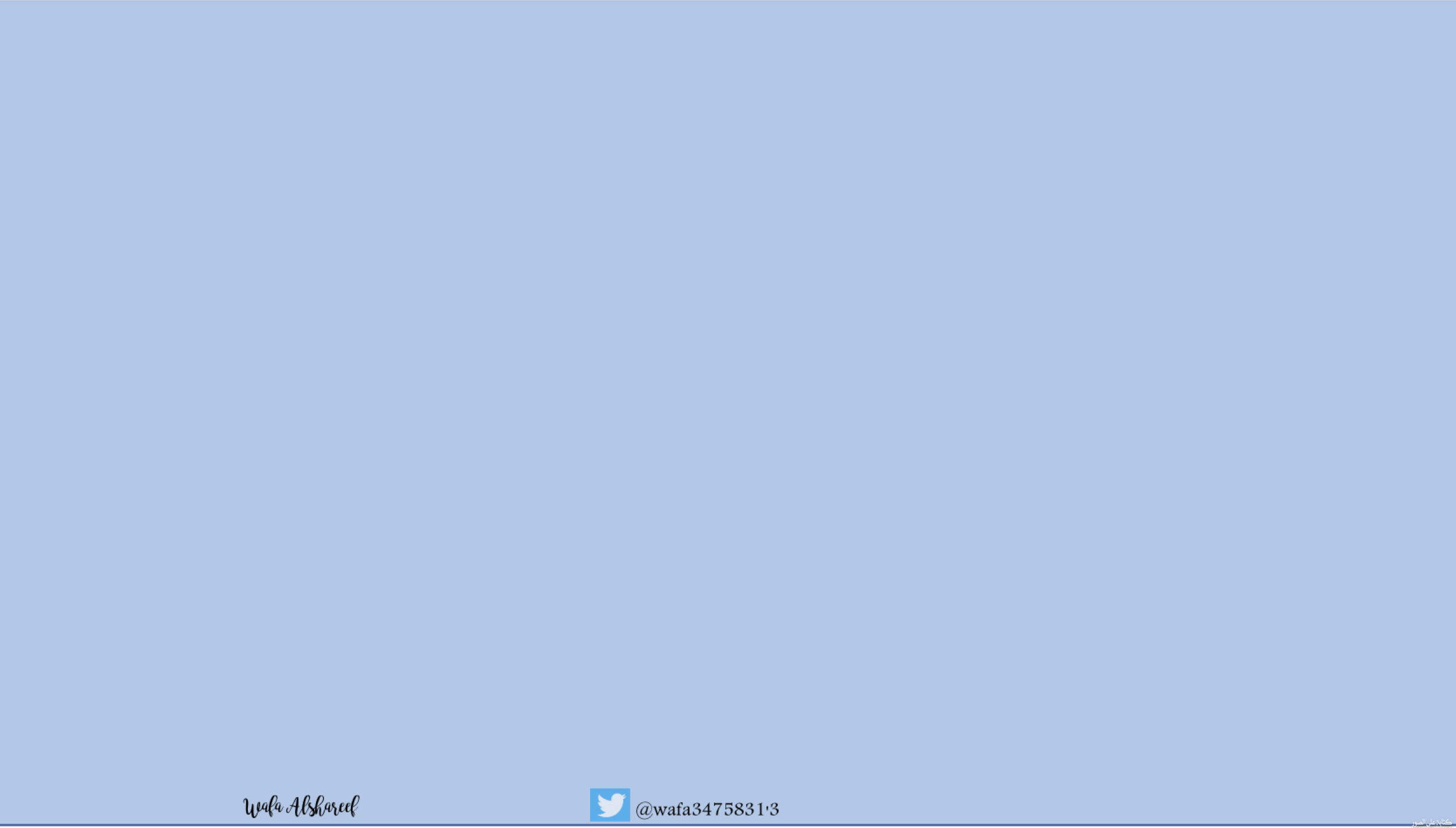 ٦-٣
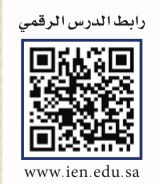 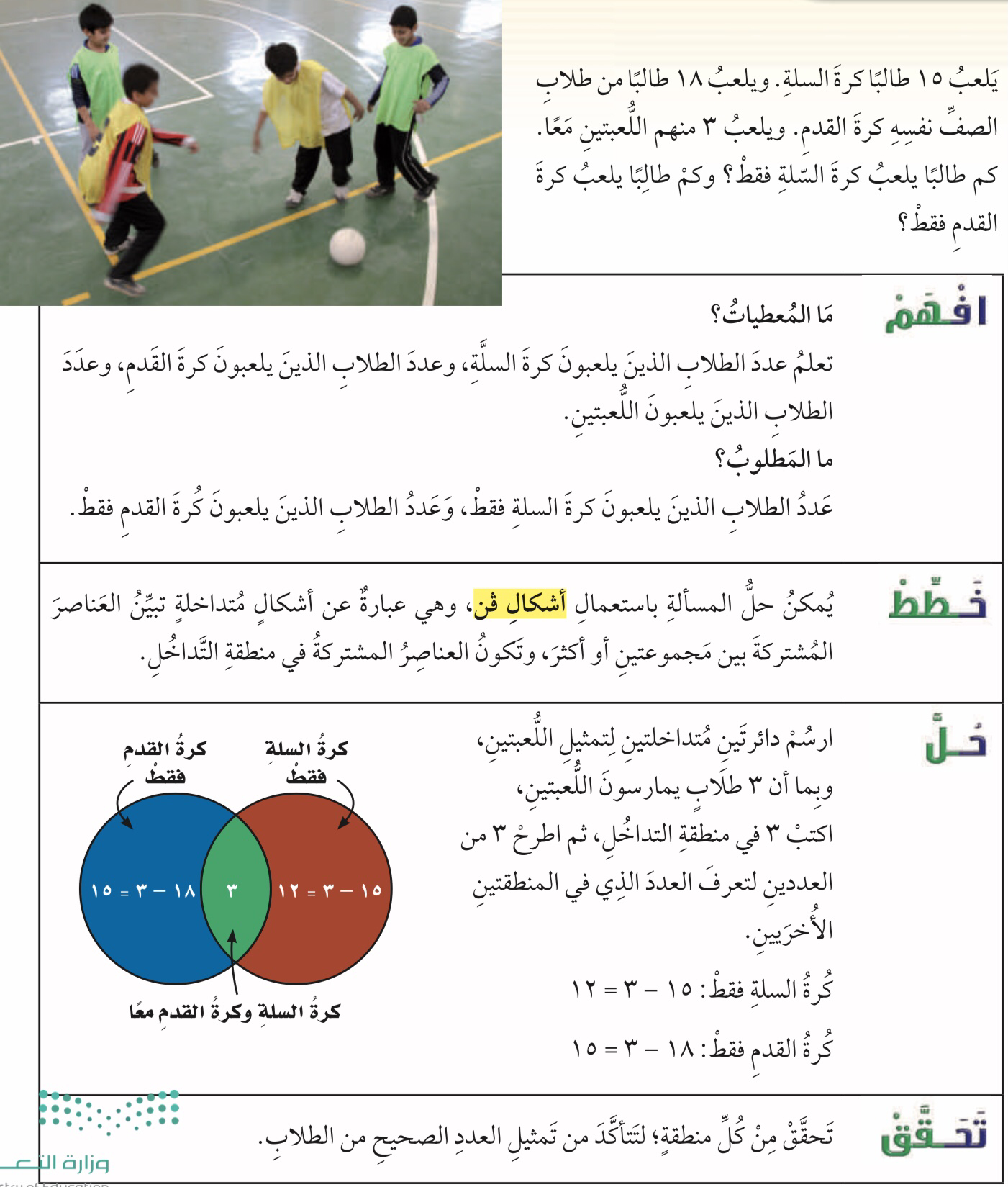 خطة حل المسألة
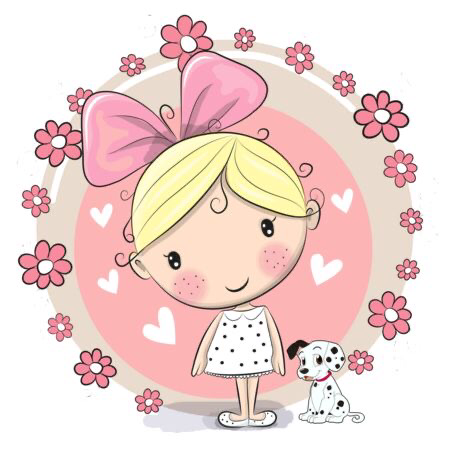 فكرة الدرس : 
أحل المسائل بإستعمال خطة التمثيل يجبأشكال ڤن
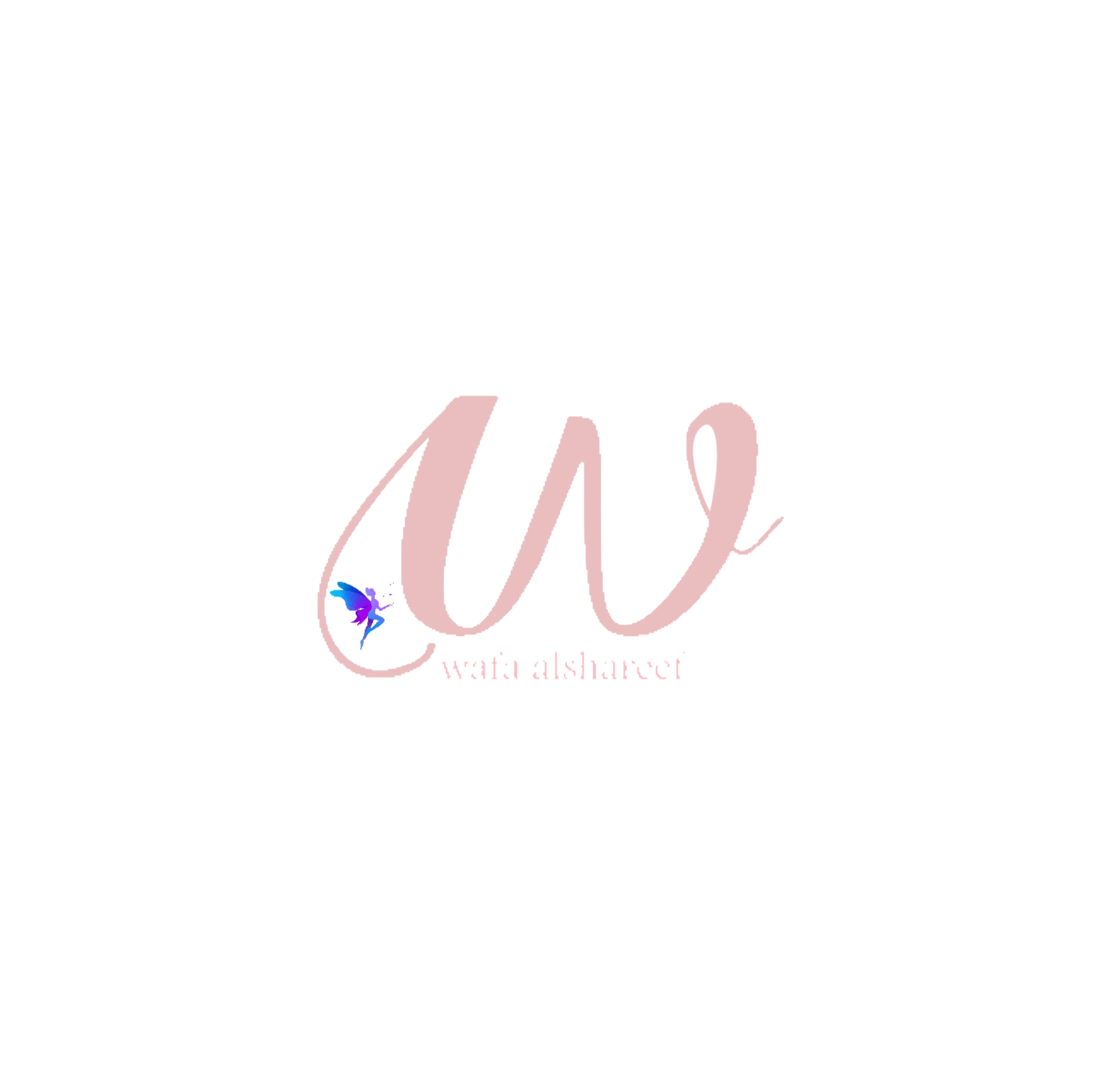 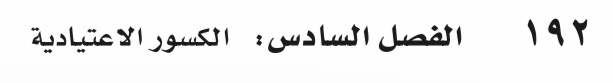 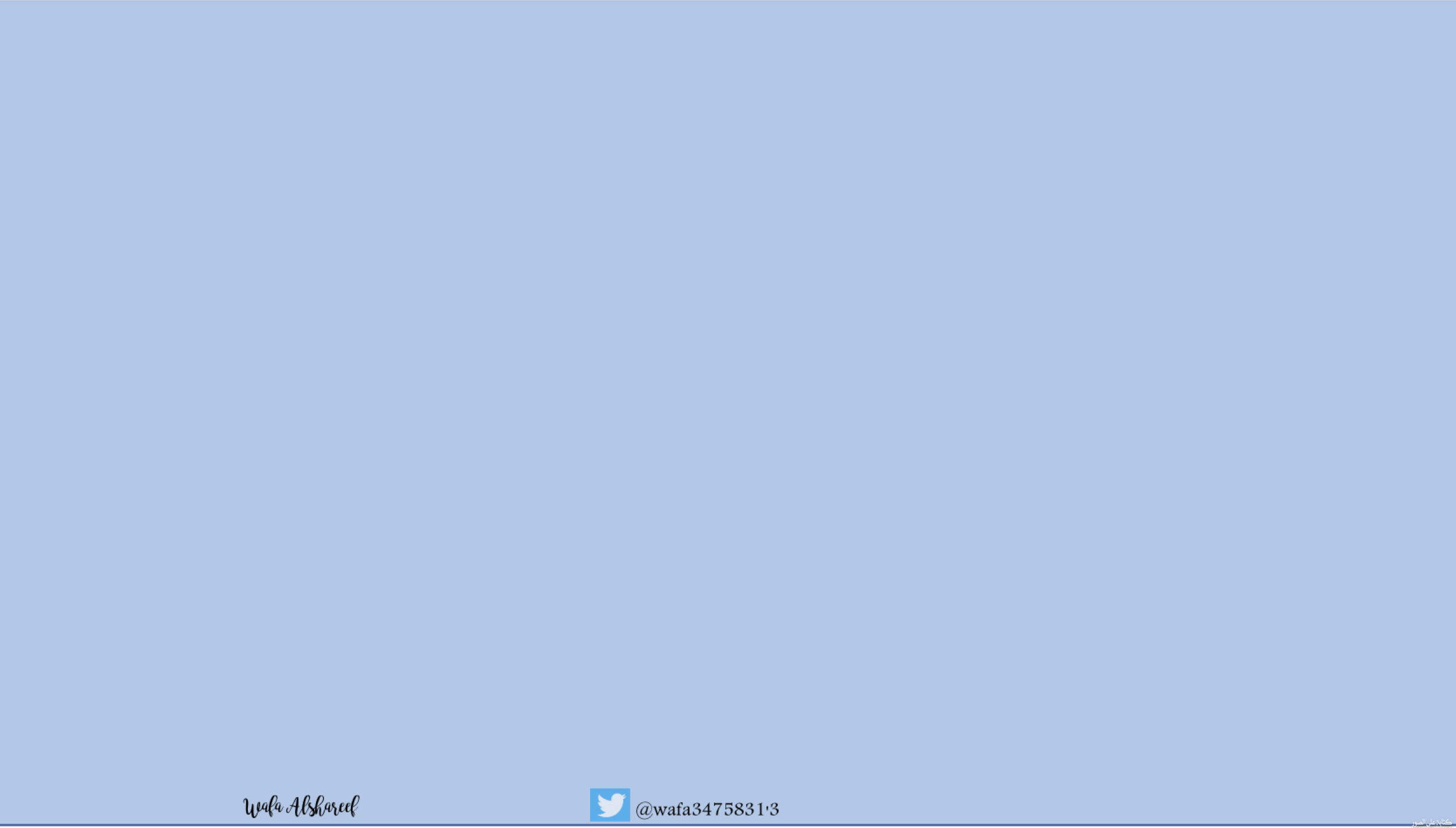 ٦-٣
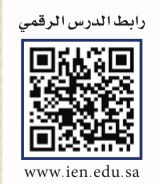 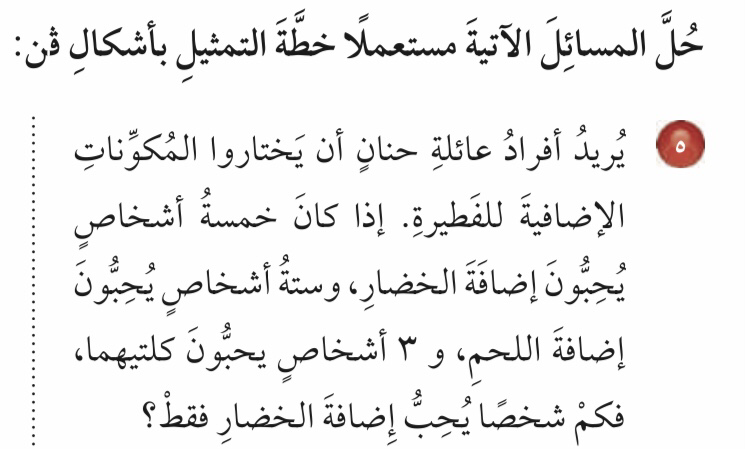 خطة حل المسألة
فكرة الدرس : 
أحل المسائل بإستعمال خطة التمثيل يجبأشكال ڤن
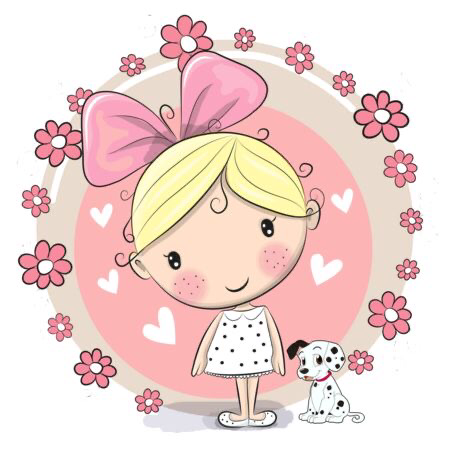 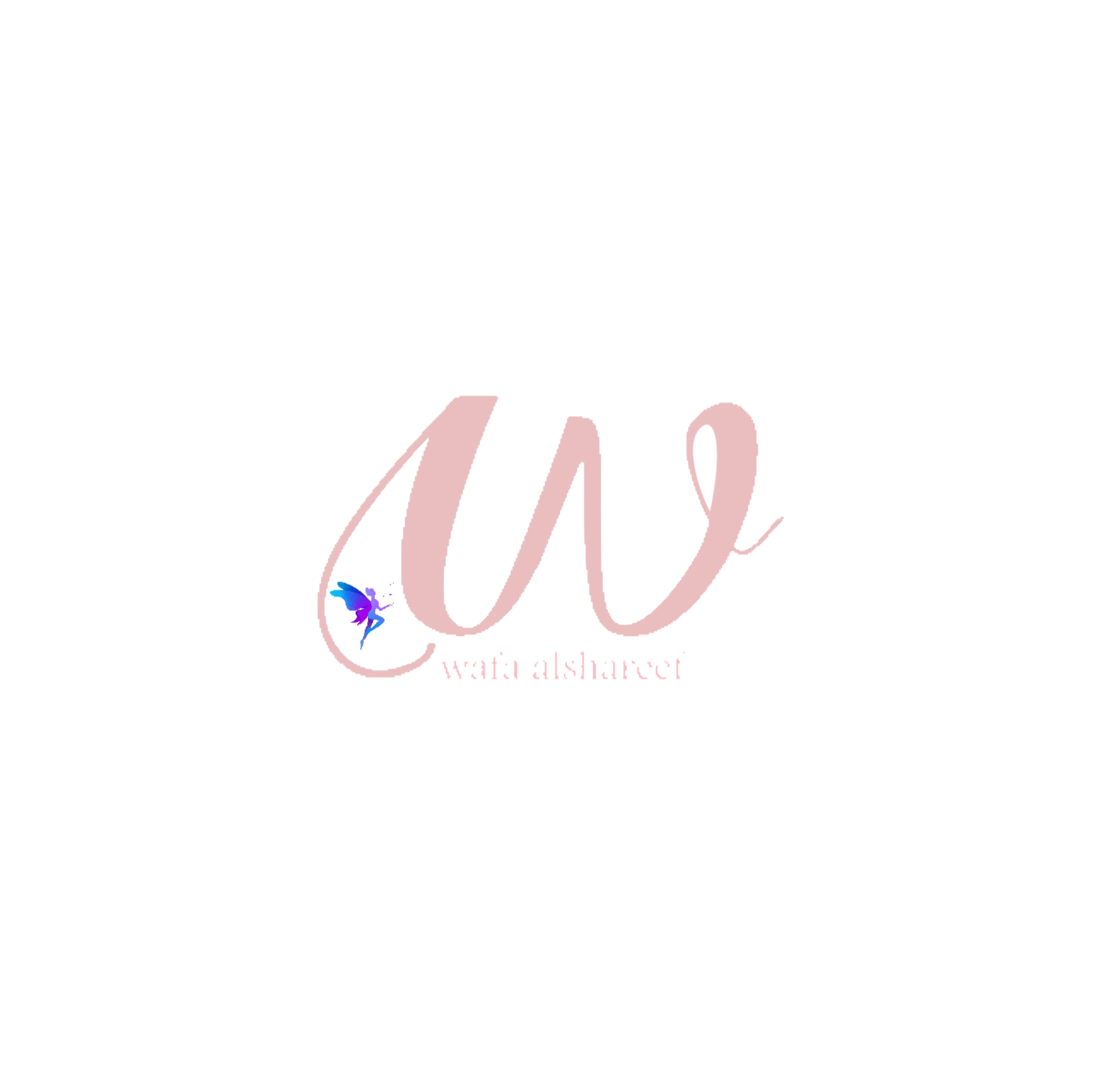 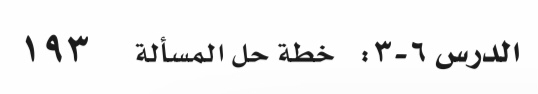 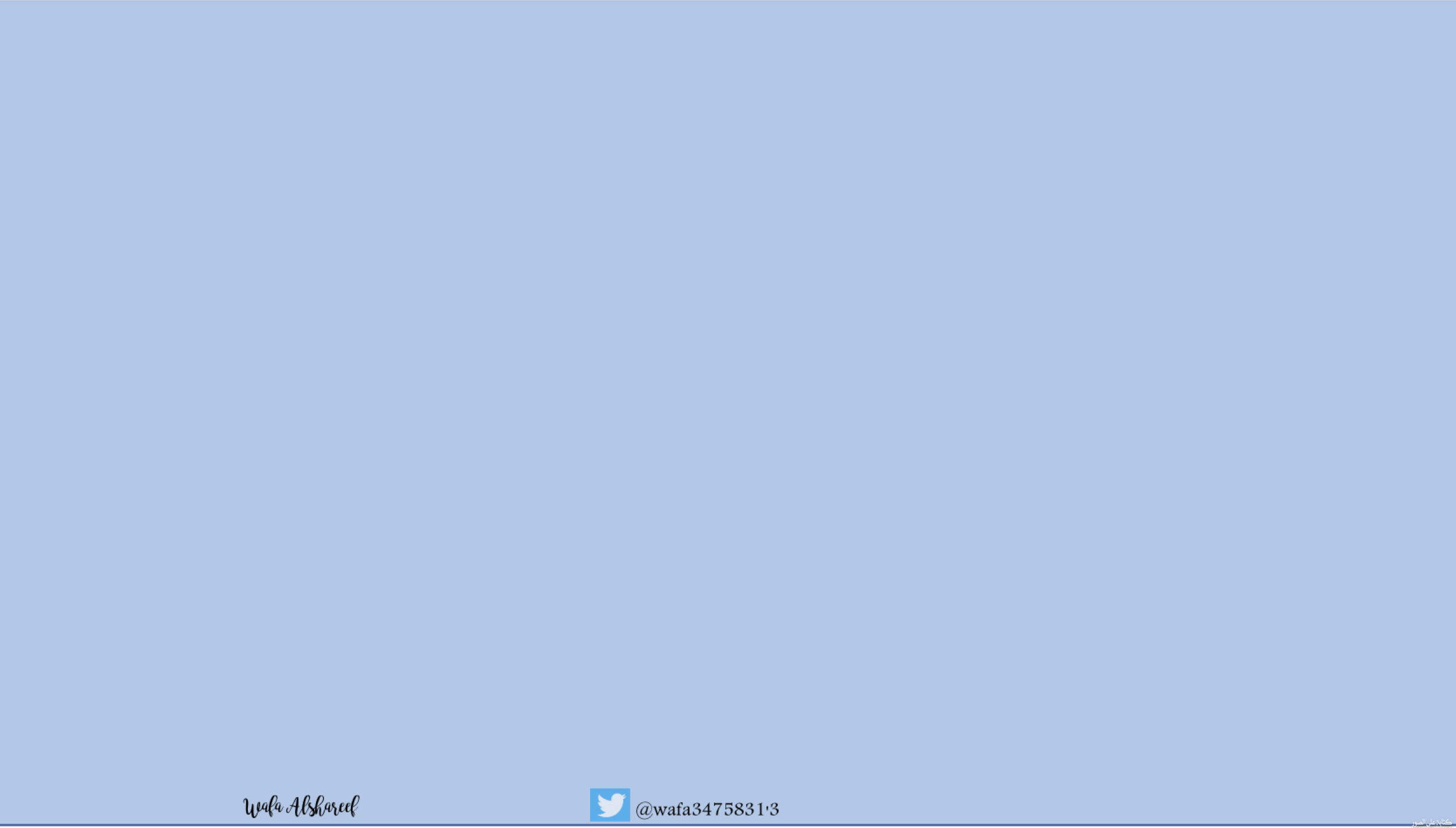 ٦-٣
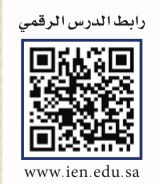 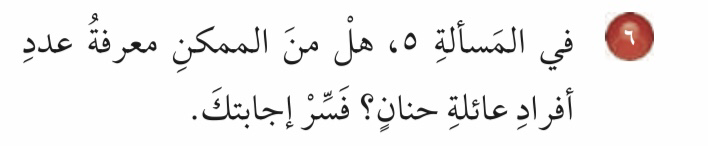 خطة حل المسألة
فكرة الدرس : 
أحل المسائل بإستعمال خطة التمثيل يجبأشكال ڤن
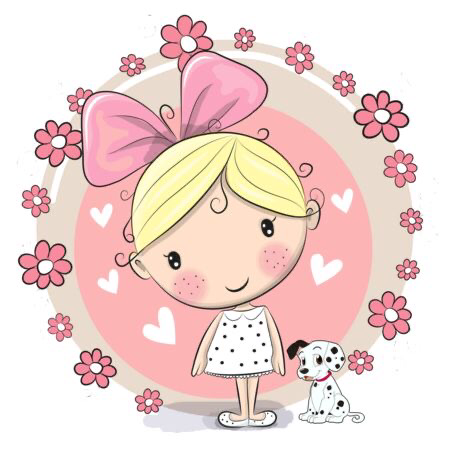 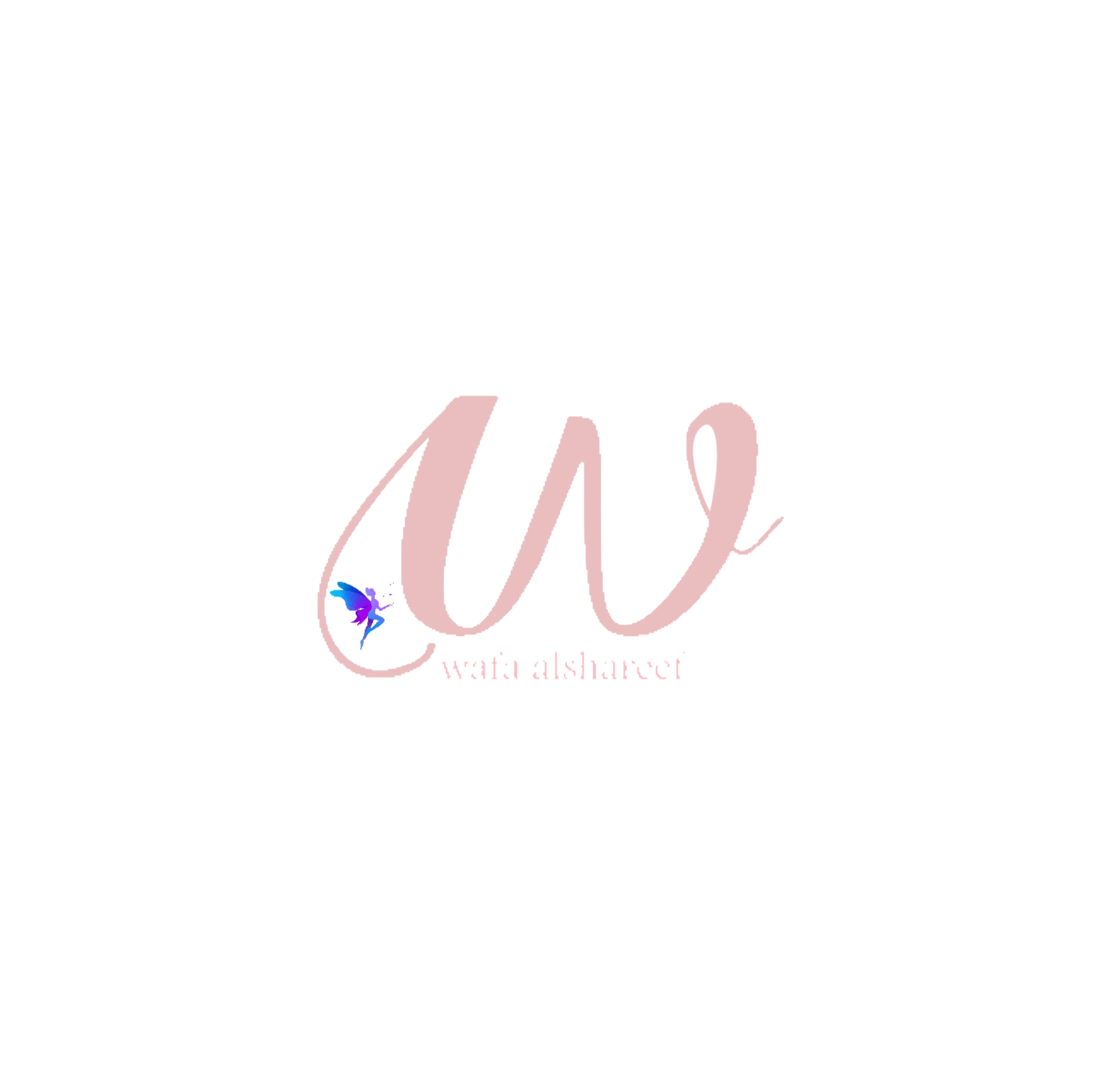 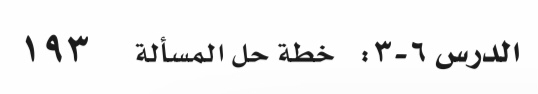 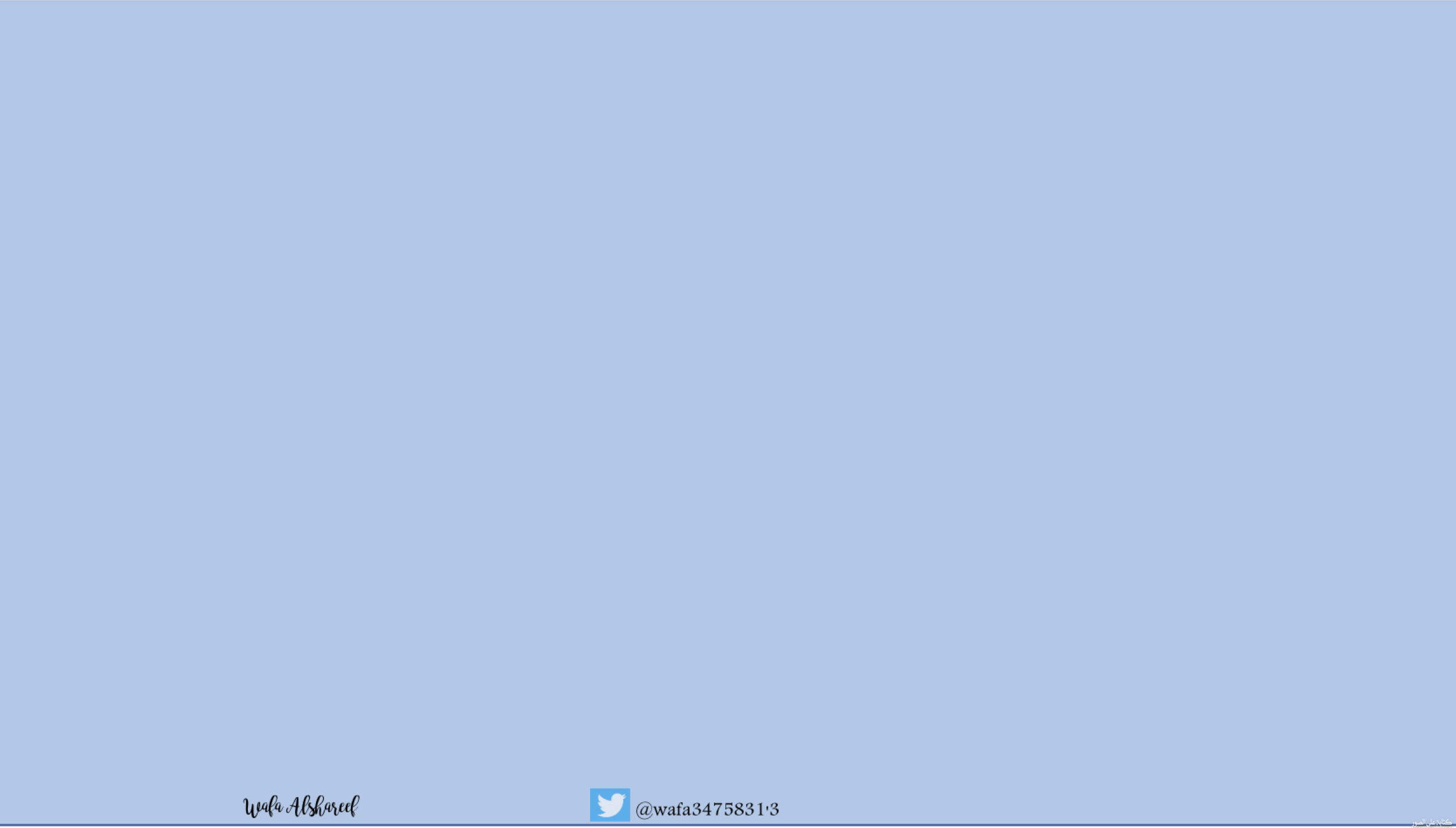 ٦-٣
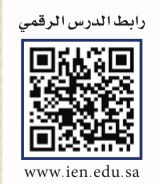 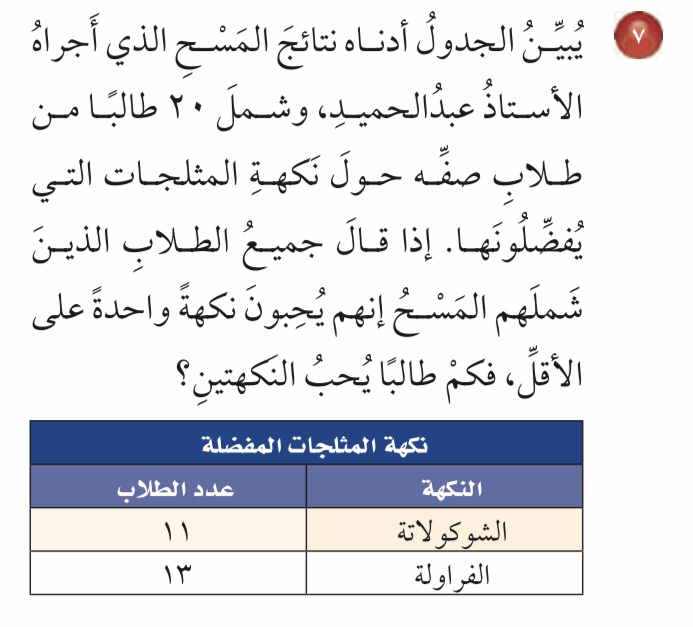 خطة حل المسألة
فكرة الدرس : 
أحل المسائل بإستعمال خطة التمثيل يجبأشكال ڤن
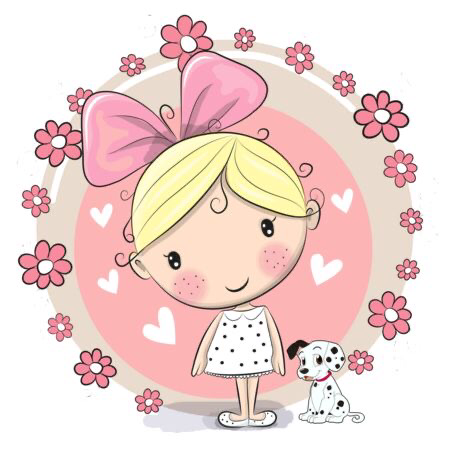 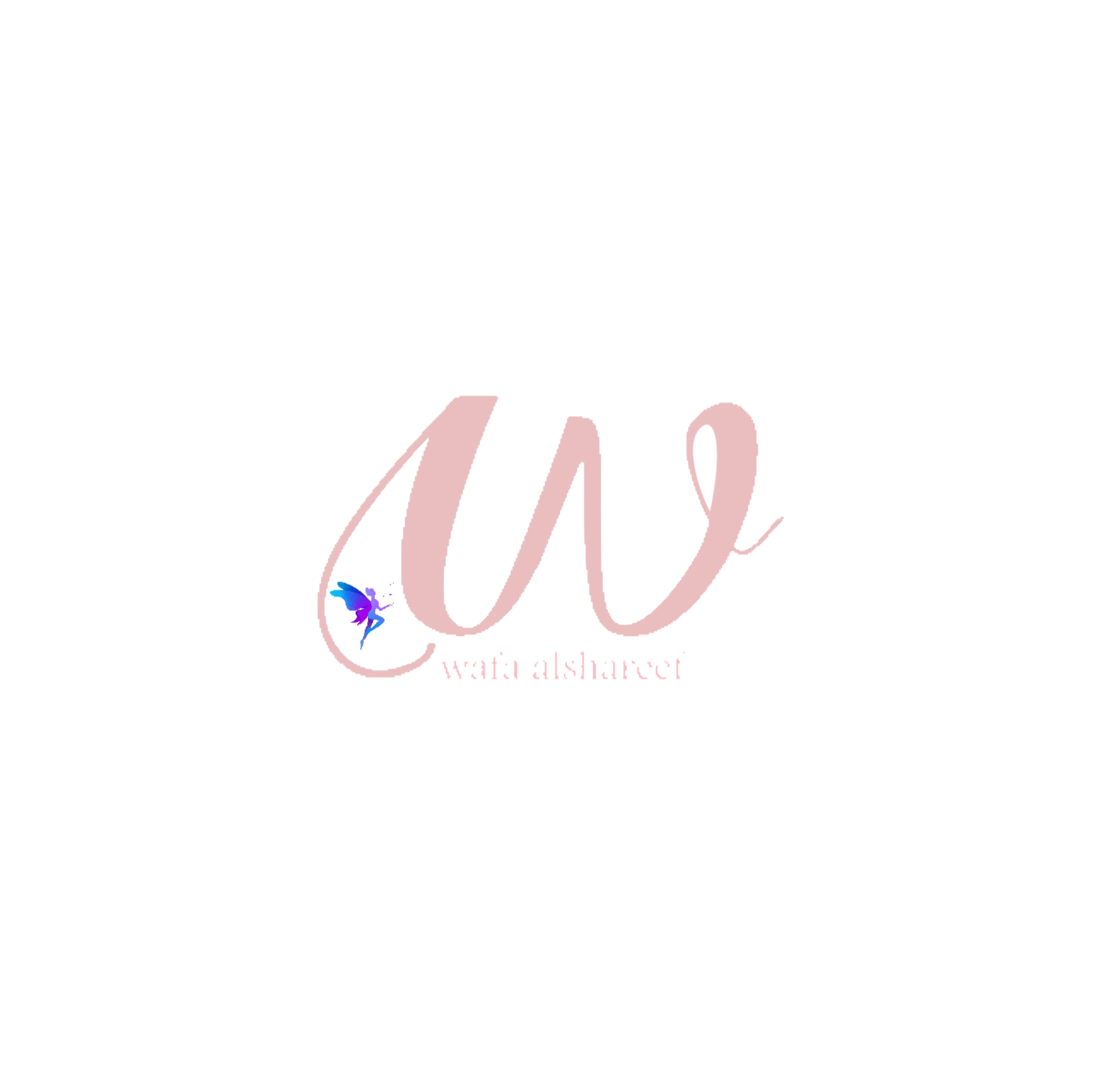 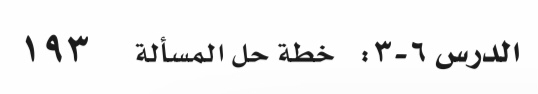 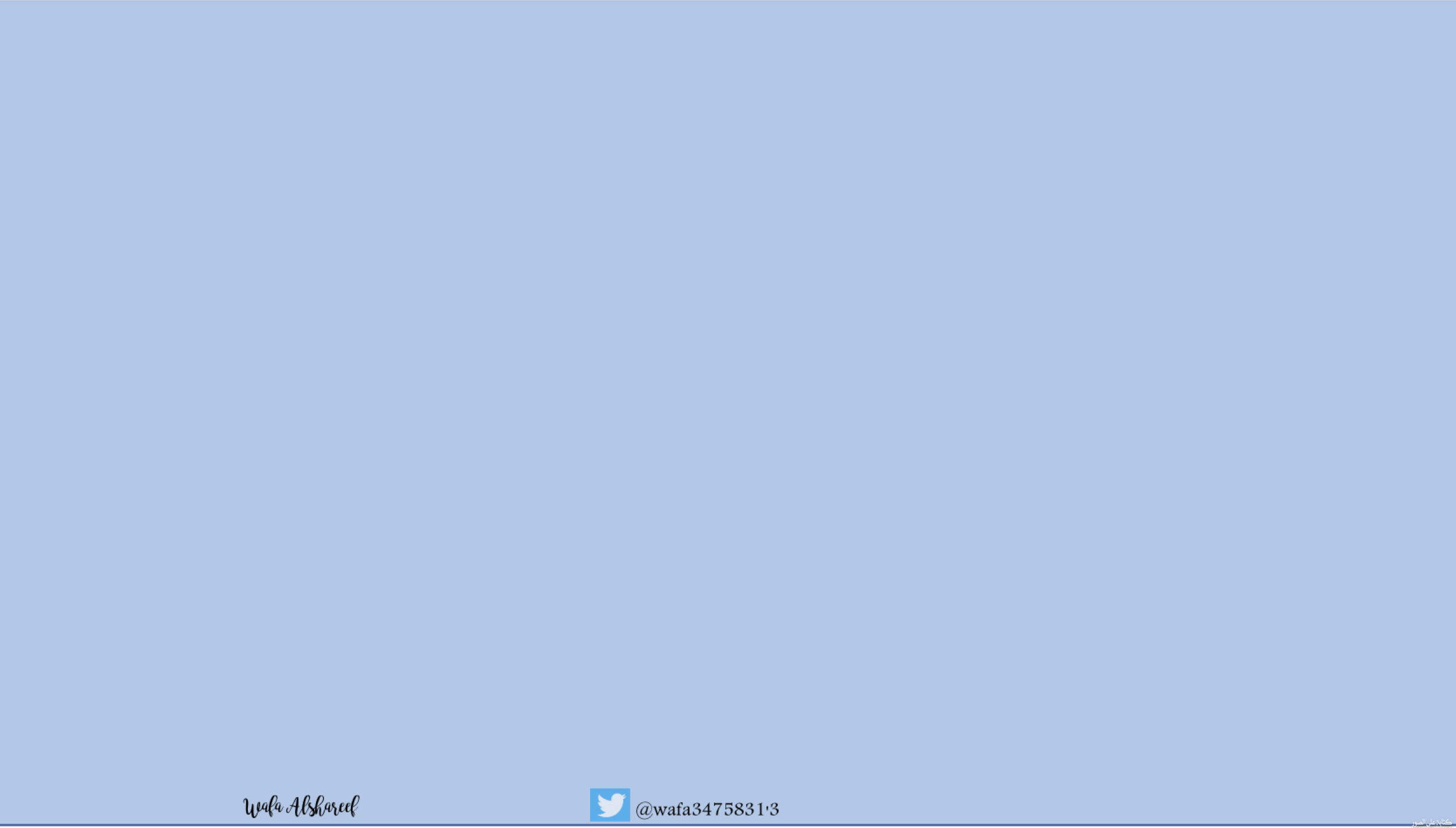 ٦-٣
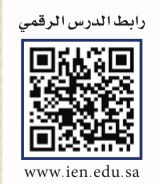 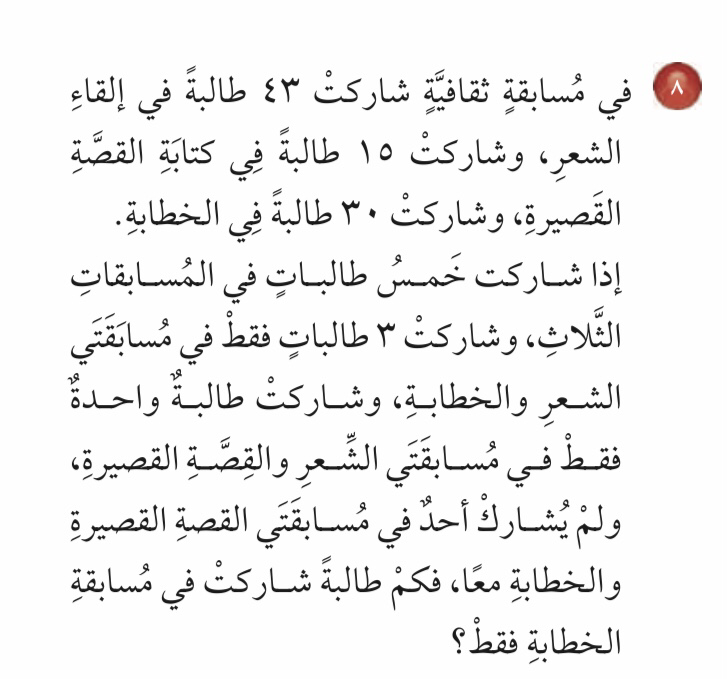 خطة حل المسألة
فكرة الدرس : 
أحل المسائل بإستعمال خطة التمثيل يجبأشكال ڤن
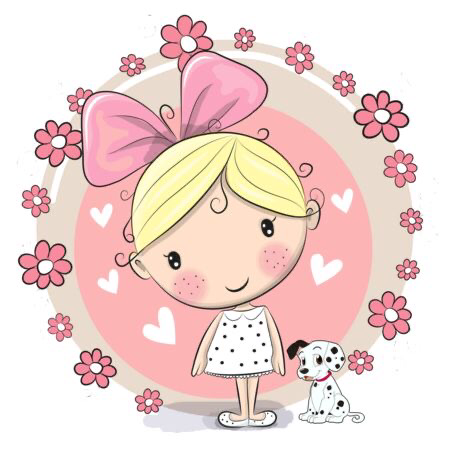 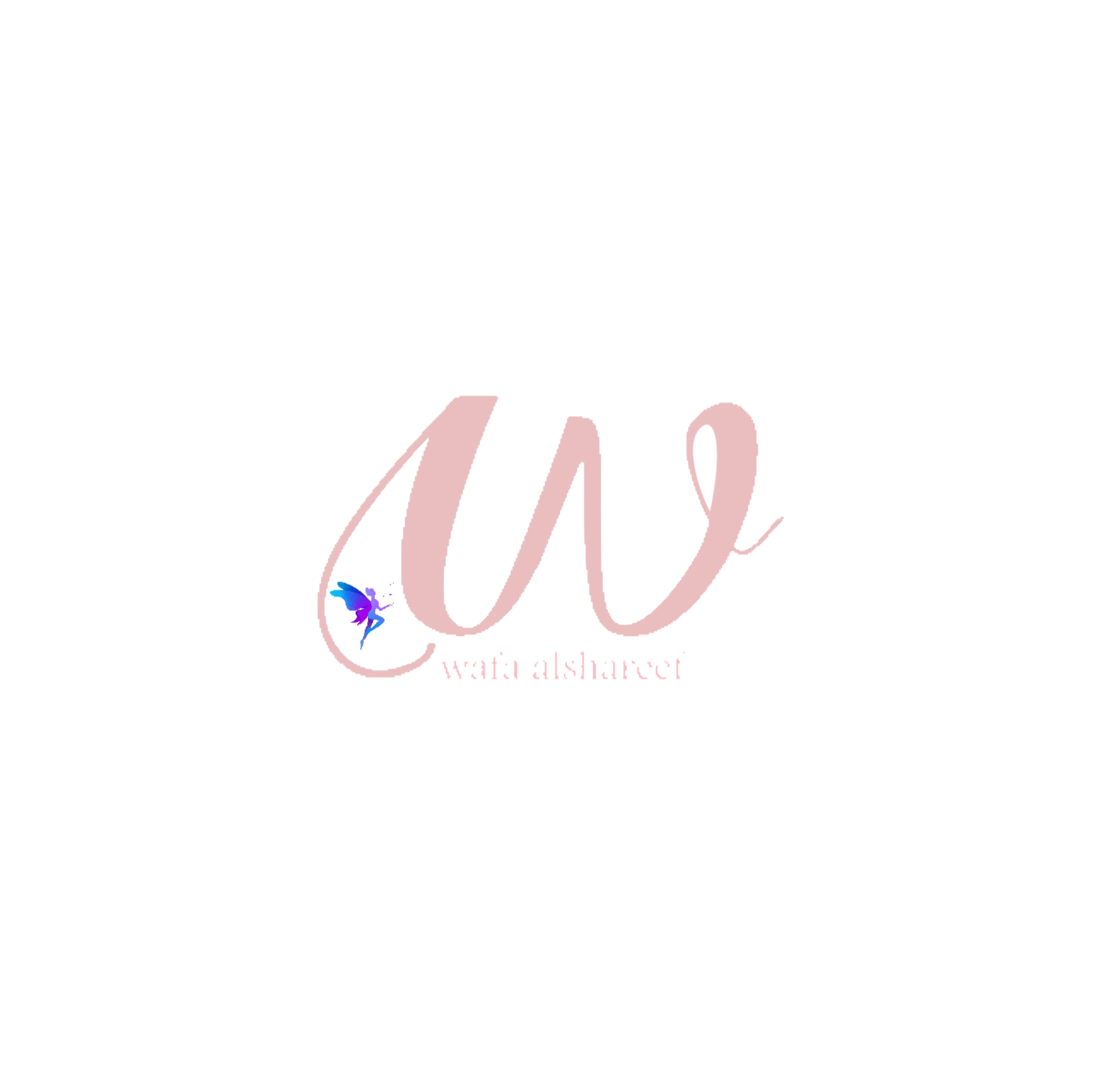 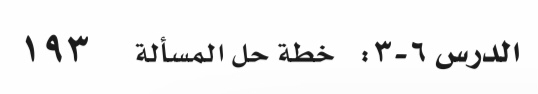 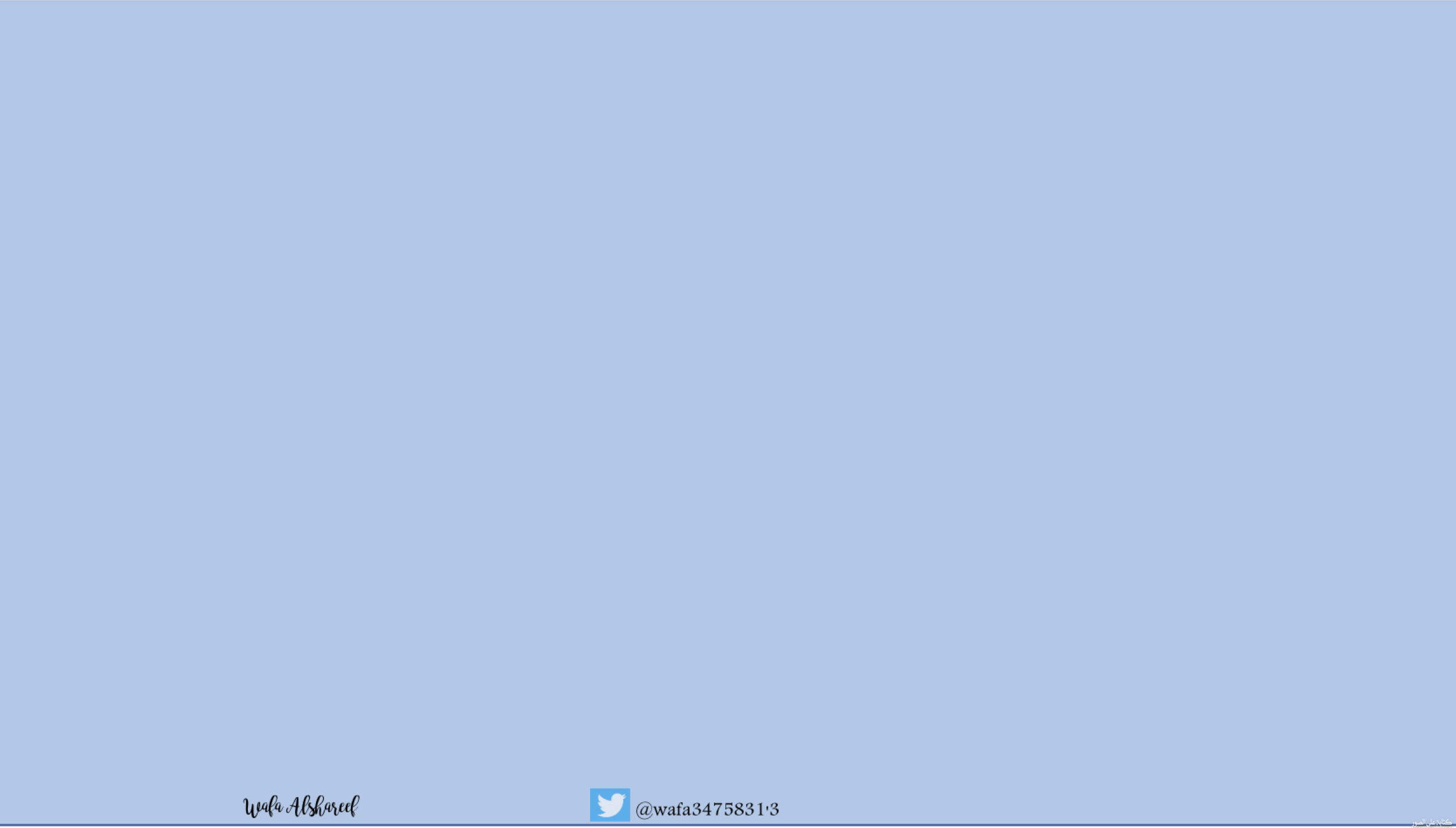 ٦-٣
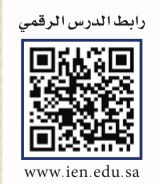 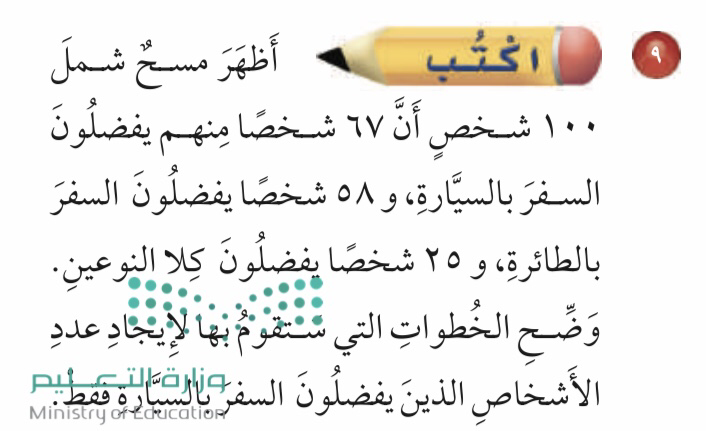 خطة حل المسألة
فكرة الدرس : 
أحل المسائل بإستعمال خطة التمثيل يجبأشكال ڤن
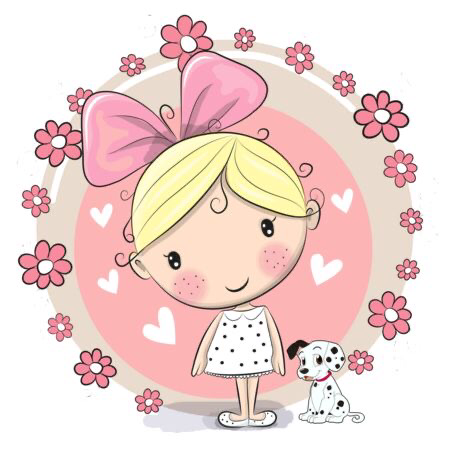 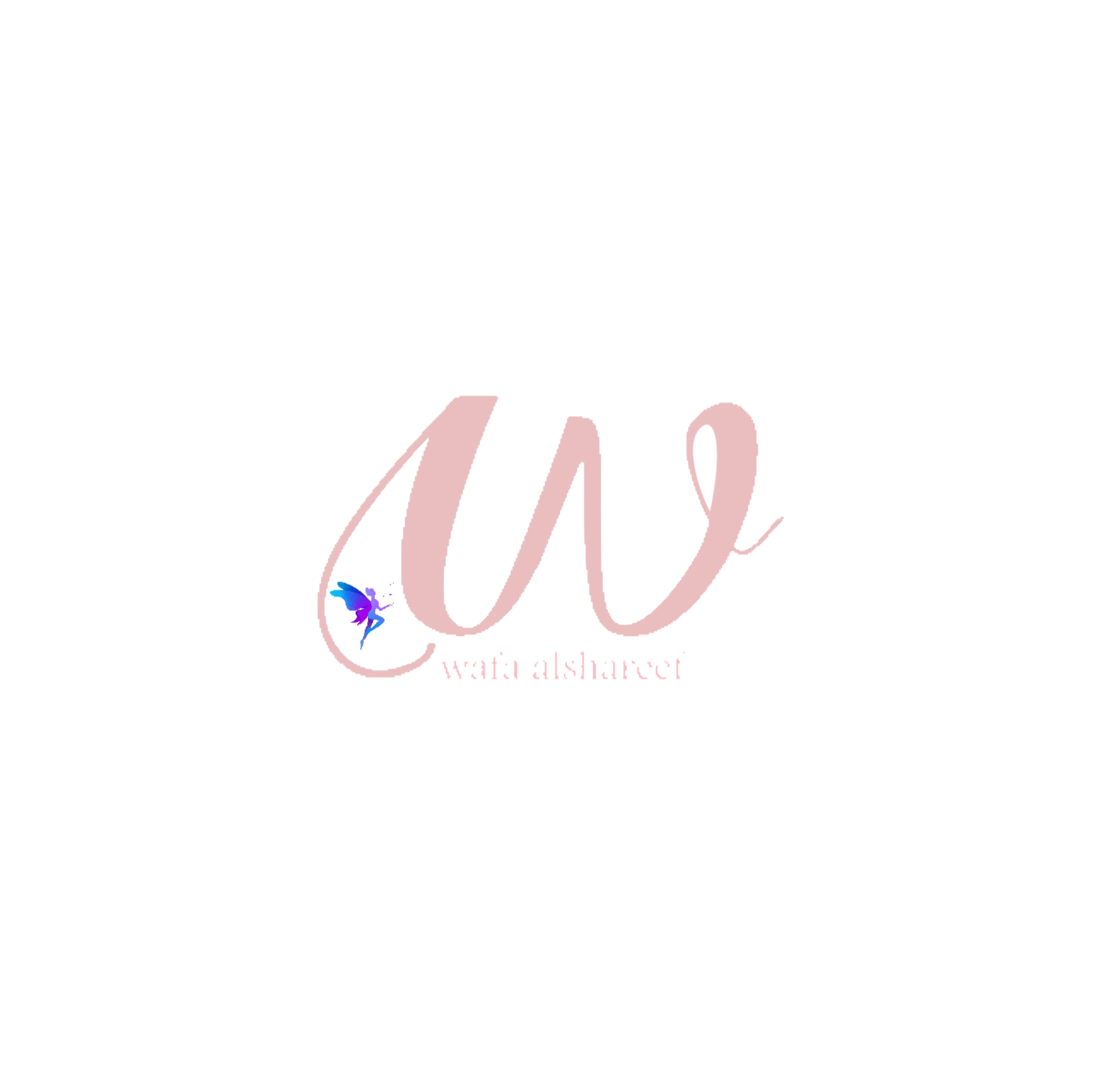 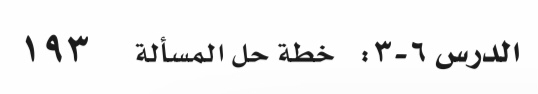 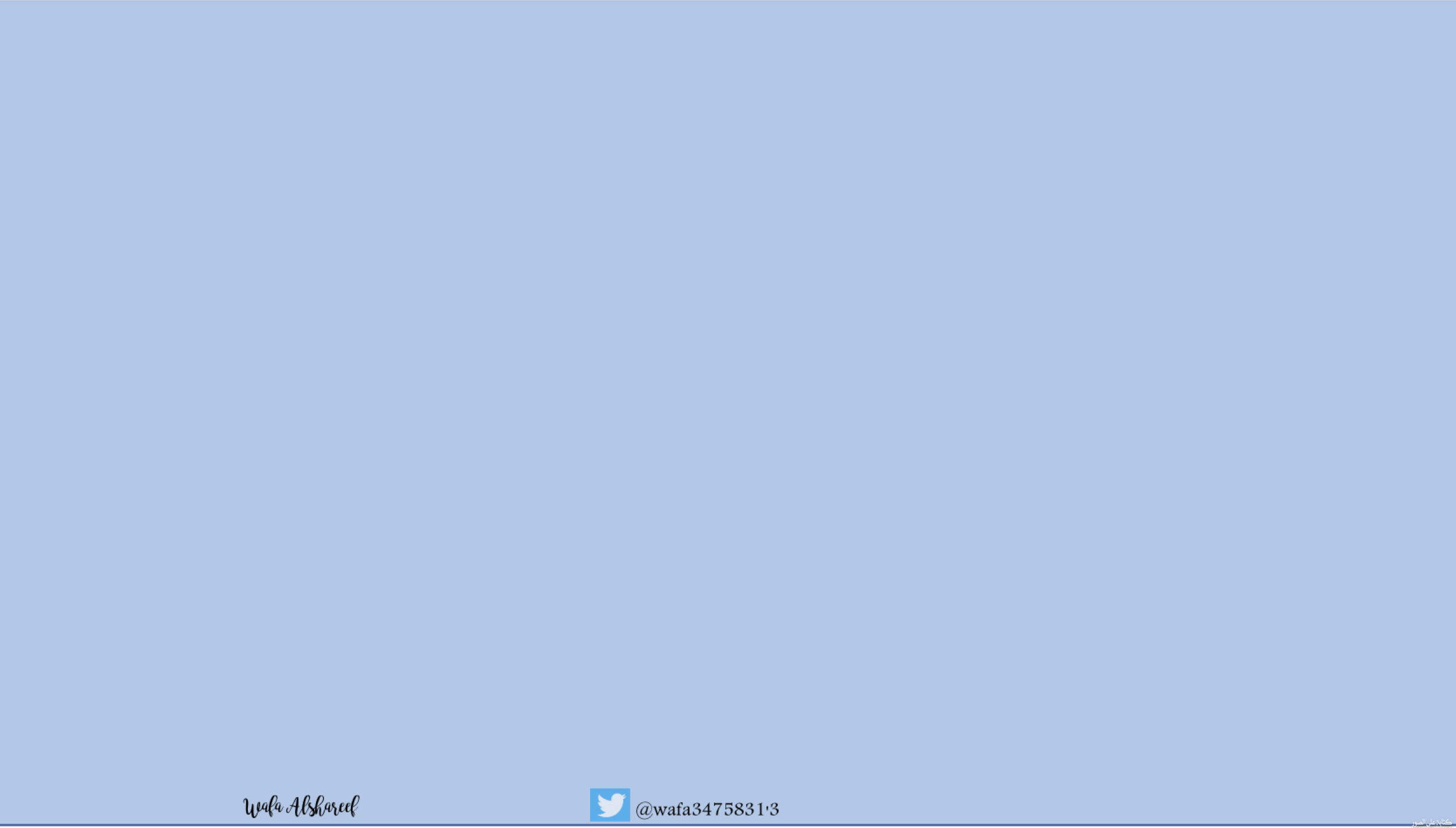 النجاح يولد صغيراً ثم يكبر مع الأيام إن تعاهده صاحبه بالتعليم والتدريب.
٦-٣
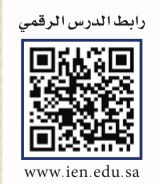 خطة حل المسألة
فكرة الدرس : 
أحل المسائل بإستعمال خطة التمثيل يجبأشكال ڤن
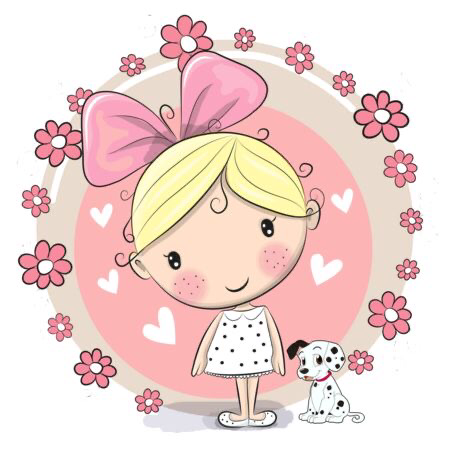 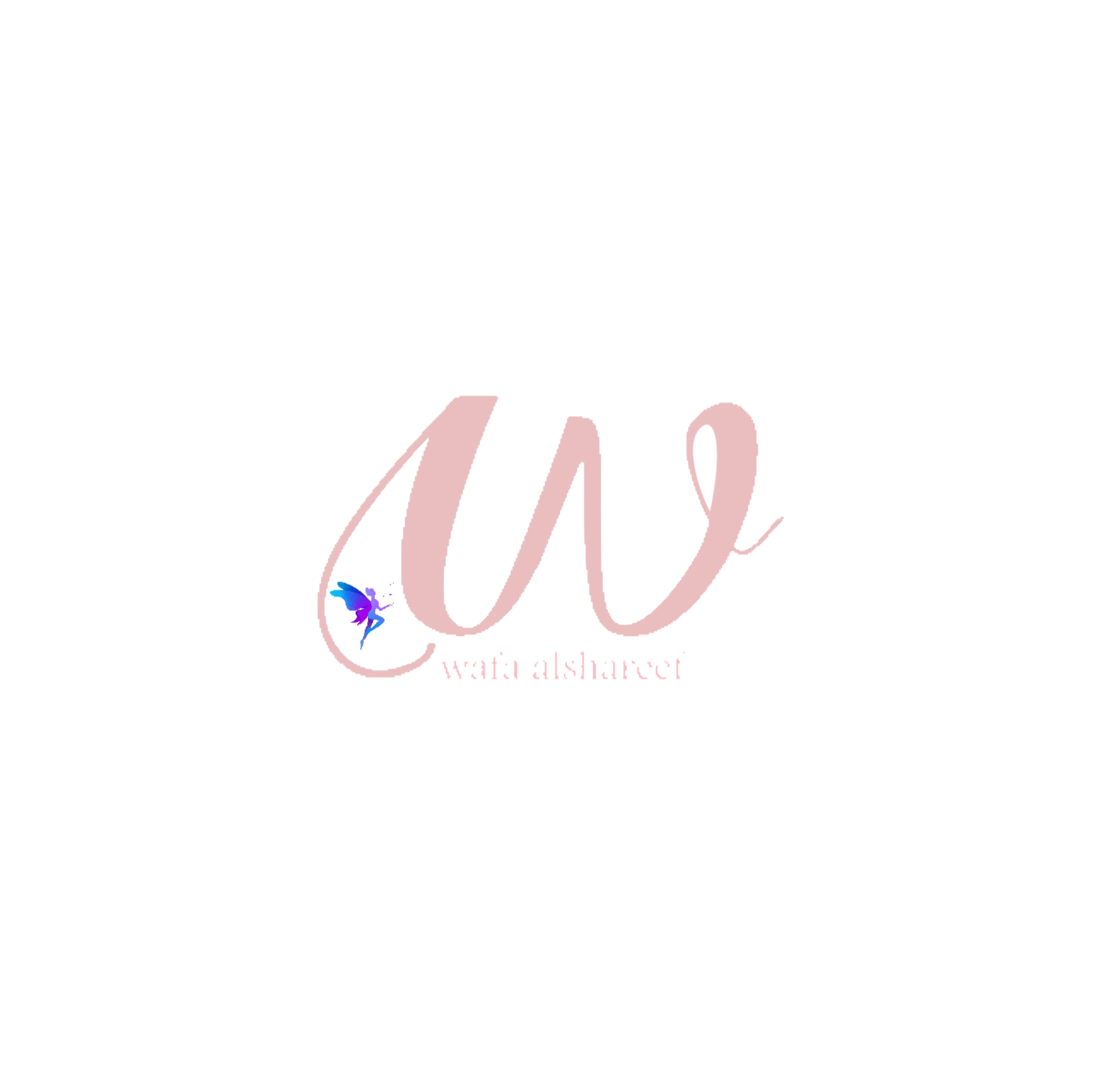 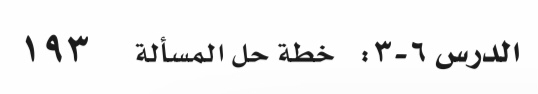